Ph.D. Coursework: An Overview
Dr. Manjari Agarwal
Assistant Director, Research
Uttarakhand Open   University
As per University Grants Commission (Minimum Standards and Procedure for Award of M.Phil./Ph.D. Degrees) Regulations, 2016 the course work shall be treated as prerequisite for M.Phil./Ph.D. preparation. 


All candidates admitted to the Ph.D. programme shall be required to complete the course work prescribed by the Department and Directorate of Research during the initial one or two semesters.
Ph.D. programme shall be for a minimum duration of three years, including course work and a maximum of six years. 

RDC for the approval of the synopsis shall invariably be convened within three months from the last date of the submission of synopsis
Modules/Courses of Study
03
Research Writing and Technological Inputs in Research .
01
Introduction of Research .
05
Emerging Trends and Major Thrust areas in Discipline Specific Research Approaches.
02
 Tools and techniques for data collection.
04
Discipline Specific Research Methodologies.
06
Formulating a Research Proposal
[Speaker Notes: © Copyright PresentationGo.com – The free PowerPoint library]
Course Work Assessment
Grades
Grades in the course work, including research methodology courses shall be finalized after a combined assessment by the Directorate of Research and Innovation, Research Advisory Committee and the Department, on the basis of written examination, assignments, quizzes and research proposal. 

A Ph.D. scholar has to obtain a minimum of 55% of marks or its equivalent grade in the UGC 7-point scale (or an equivalent grade/CGPA in a point) in the course work in order to be eligible to continue in the programme and submit the dissertation/thesis.

In case the candidate does not qualify the Pre-Ph.D. Course work, may be given one more opportunity to qualify the course in subsequent semester.
Attendance
75 % attendance for coursework classes is required.

However, if the research scholar is unable to meet 75% attendance criteria then s/he may be given relaxation of 10% provided that s/he has to complete an online certification course in consultation with the Supervisor and Director of the School. 

However, the minimum duration of such online course shall be of one month. In case online course is not available for one month duration, a combination of online courses of one month duration would be acceptable, provided these are related to Ph.D. work.
The online course can be taken from reputed recognized sites (such as SWAYAM, 
www.edx.org, 
www.coursera.org, 
www.nptel.ac.in, 
www.aima.in, 
www.britishcouncil.org,  
MIT Open Courseware, 
www.khanacademy.or. 
This may be considered broadly under University Grants Commission (Online Courses or Programmes) Regulations, 2018. 
Further, in case of special circumstances 5% relaxation may be provided from the approval of the  Honorable Vice Chancellor.
The Registration Form for Ph.D programme shall be submitted for enrollment in Pre Ph.D. course after the declaration of results before the last date of Registration.
          The date shall be considered as Date of Admission for Ph.D Programme.

Further, the candidate shall be registered for the research work from the date of his/her application form submission.

       The date shall be considered as Date of Registration for Research Work.
Initiatives
Integration of  Learning Management System in Ph.D. Coursework for dissemination of contents and information.
Inclusion of Small Private Online Course (SPOC) on SPSS.
 Indian Traditional Knowledge pertaining to research blended with  the latest technologies.
Well defined Transcript for Coursework.
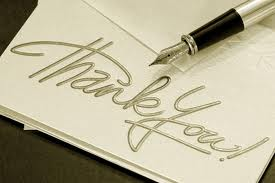